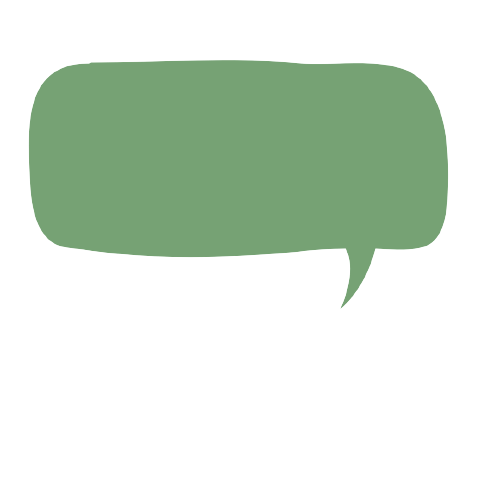 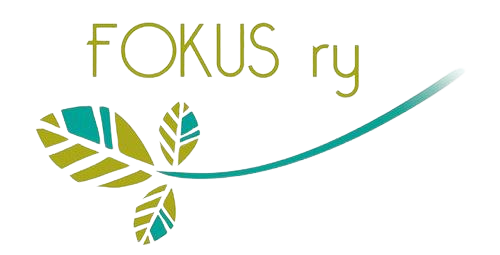 Video:10 vinkkiä fiksuun keskusteluun
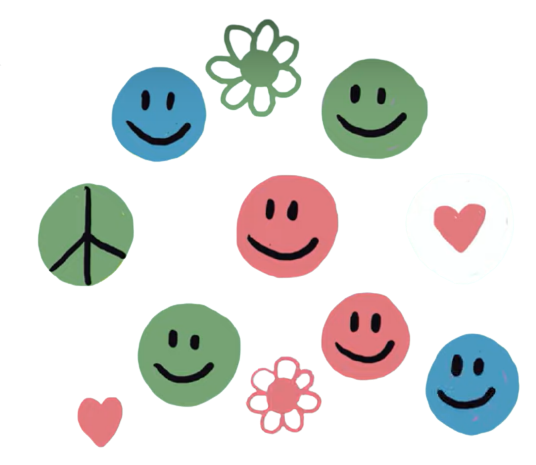 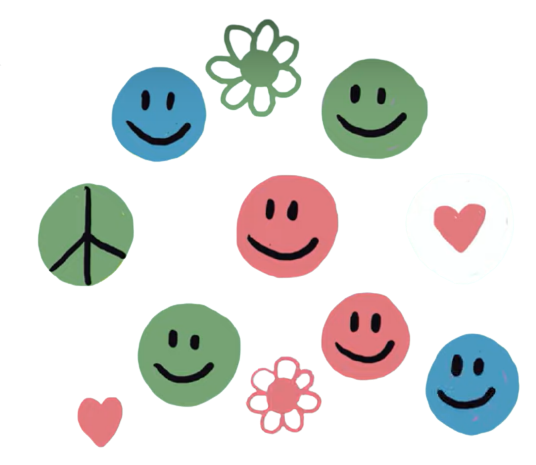 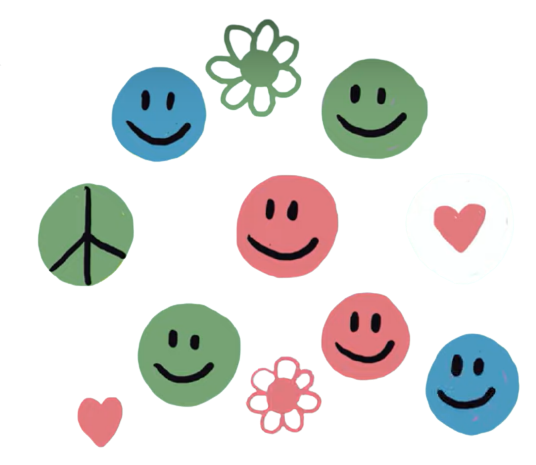 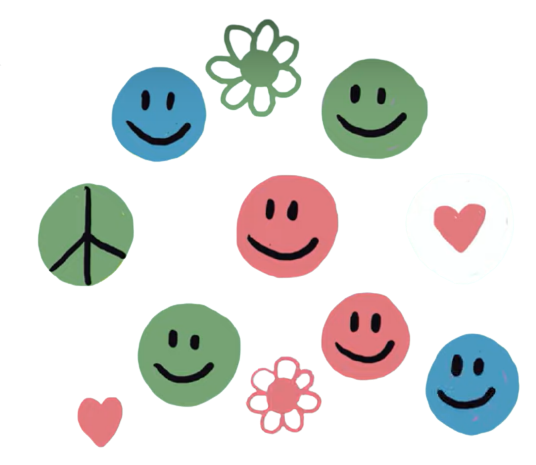 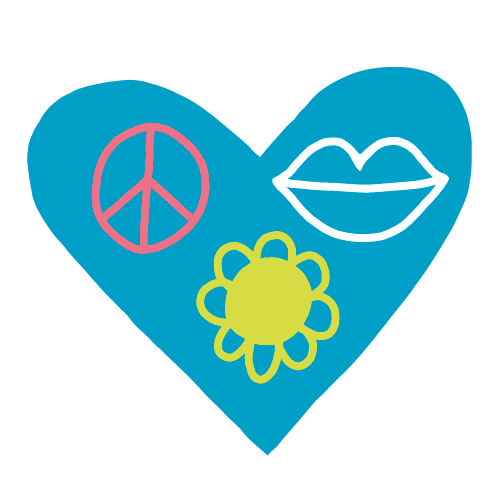 Video: 10 vinkkiä fiksuun keskusteluun
Kuunnelkaa videolta nuorten 10 vinkkiä fiksuun keskusteluun. Keskustelkaa ryhmissä ja nostakaa esille teidän mielestänne 5 tärkeintä sääntöä siihen, miten nettikeskusteluissa voidaan olla fiksusti eri mieltä asioita.
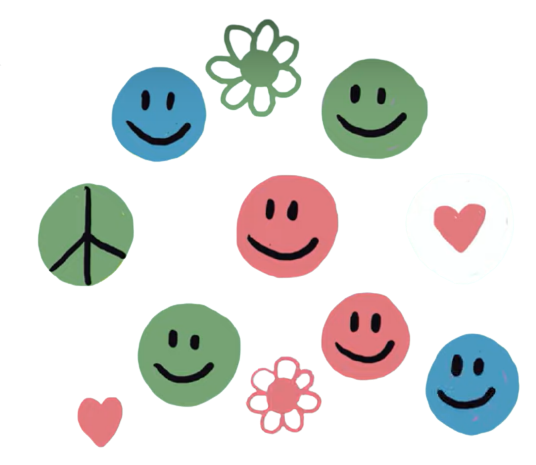